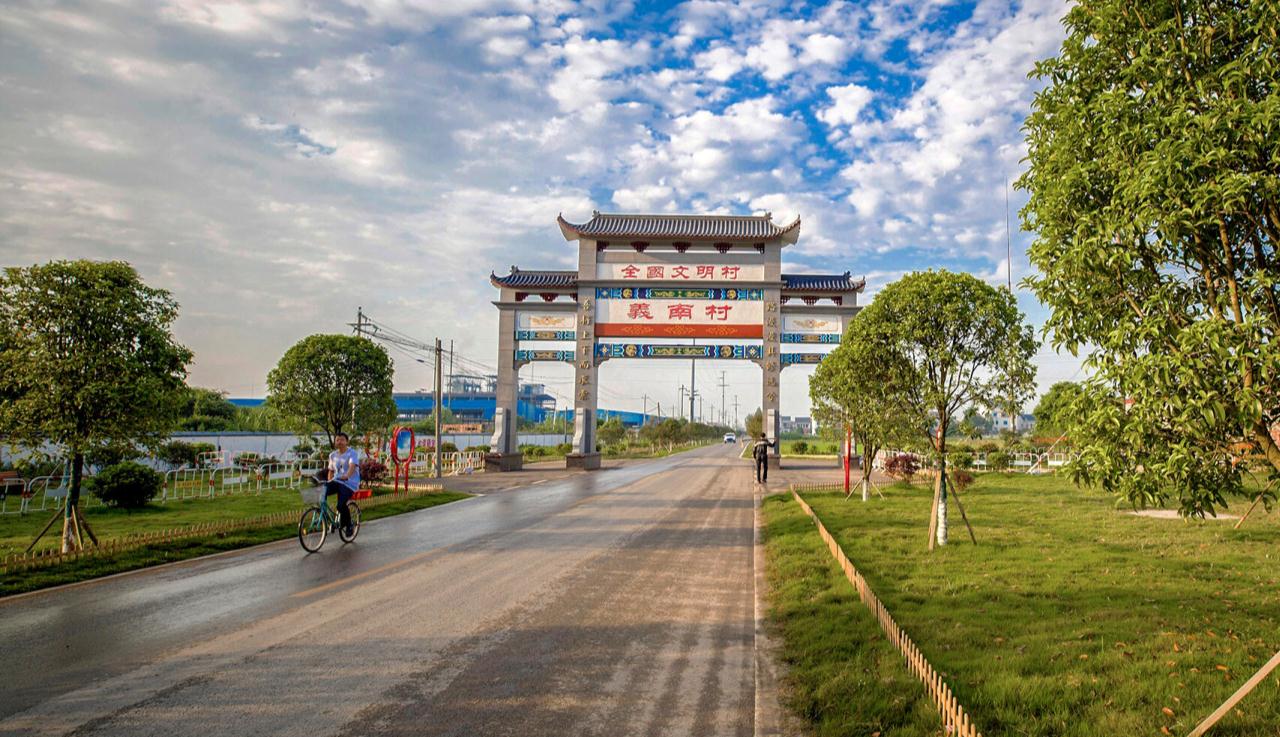 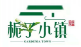 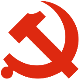 智慧党建  引领发展
人民对美好生活的向往，就是我们的奋斗目标！
营田镇义南村村情概况
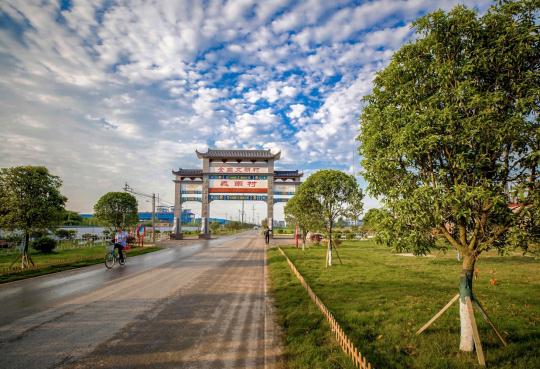 2518人
644户
全村总人口
全村总户数
4634亩
80项
全村总耕地面积
获得各项荣誉称号
义南村——全国文明村、全国乡村治理示范村、省级社会主义新农村建设示范村、省级生态示范村
营田镇义南村党组织基本情况
党支部
党  员
26人
63人
3个
14人
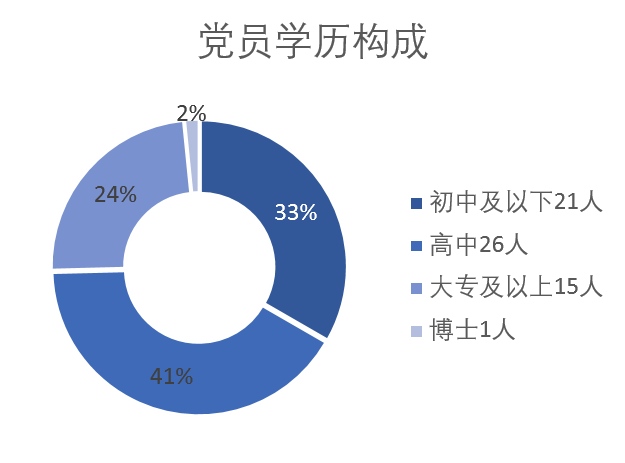 16人
入党时间
7人
党龄20年以上
党龄10年以上
党龄5年以下
党龄5年以上
现有村干部5名，平均年龄 46岁，后备干部2名，书记、主任“一肩挑”
围绕“五务”，整合“五网”,打造党员作用发挥新平台
党务
管理放在网上，党员连在线上
政务
村务
群众只进一扇门，数据服务一体化
治理平台智能化，治理体系现代化
公共服务
商务
升级服务软件，优化服务硬件
丰富线下产品，拓展线上渠道
围绕“五务”，整合“五网”，推动治理效能提升
党务
服务网
社保
服务网
电商
服务网
社会
综治网
政务
服务网
村级平台线上办理服务事项80项
其中：党务5项，政务69项，村级治理、政策咨询6项，占村级公共事项一半以上
党 

务
管理放在网上，党员连在线上
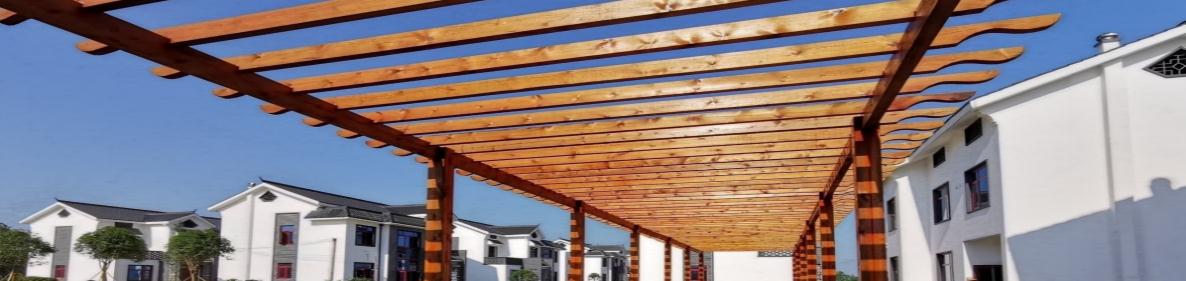 智慧党建平台+岳农app
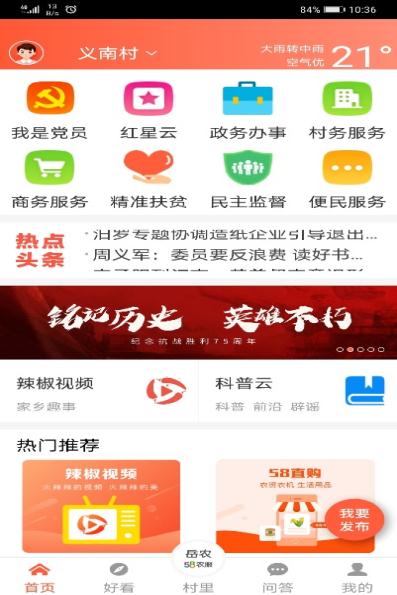 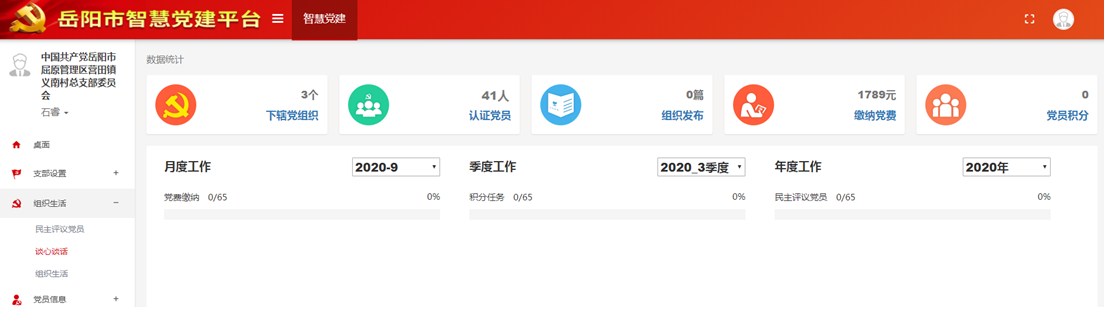 组织关系
 线上转
流动党员
  线上管
党员课堂
  线上听
党务政策 
  线上问
党建活动    
  线上看
组织关系线上转
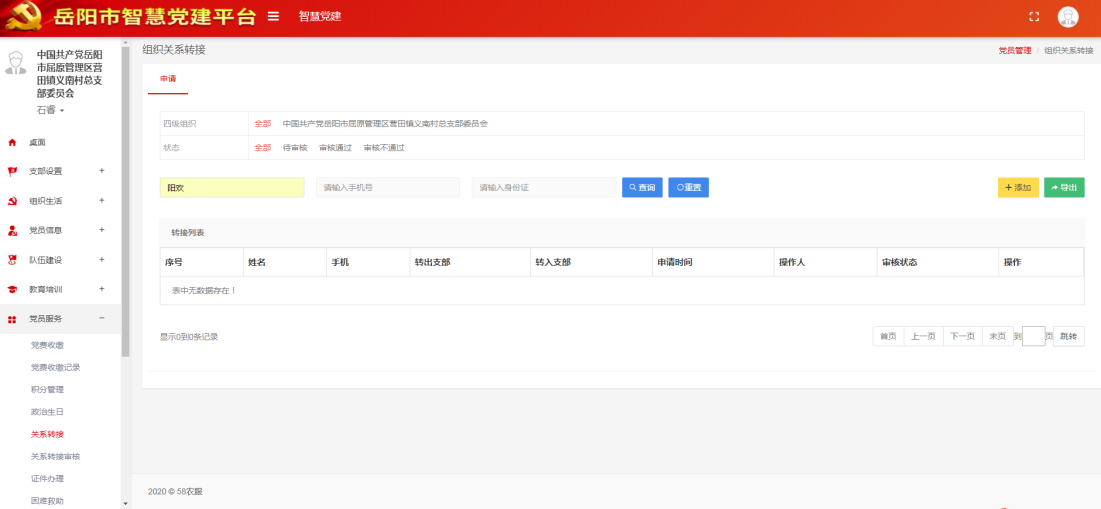 组织关系线上转
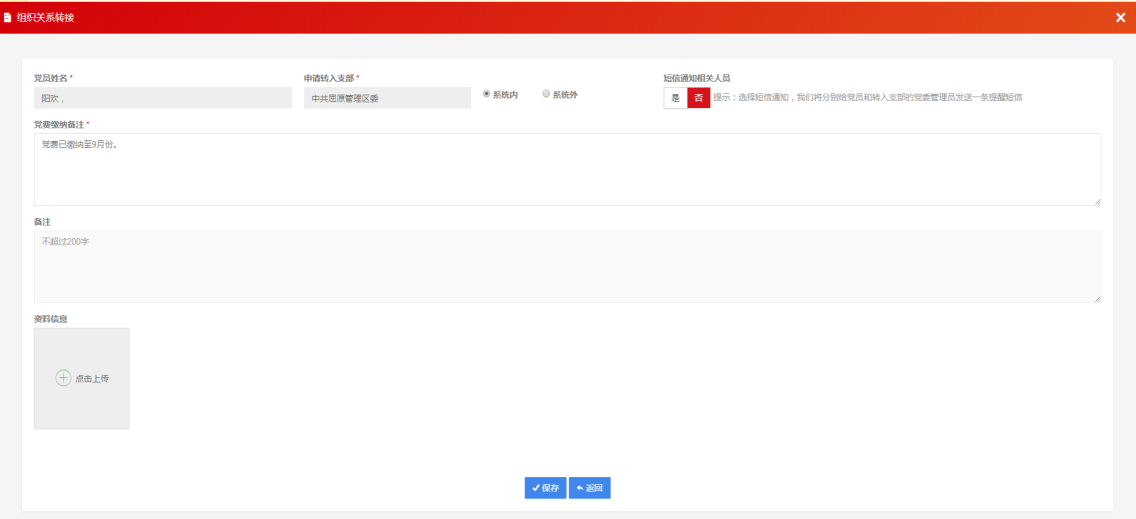 管理服务线上联
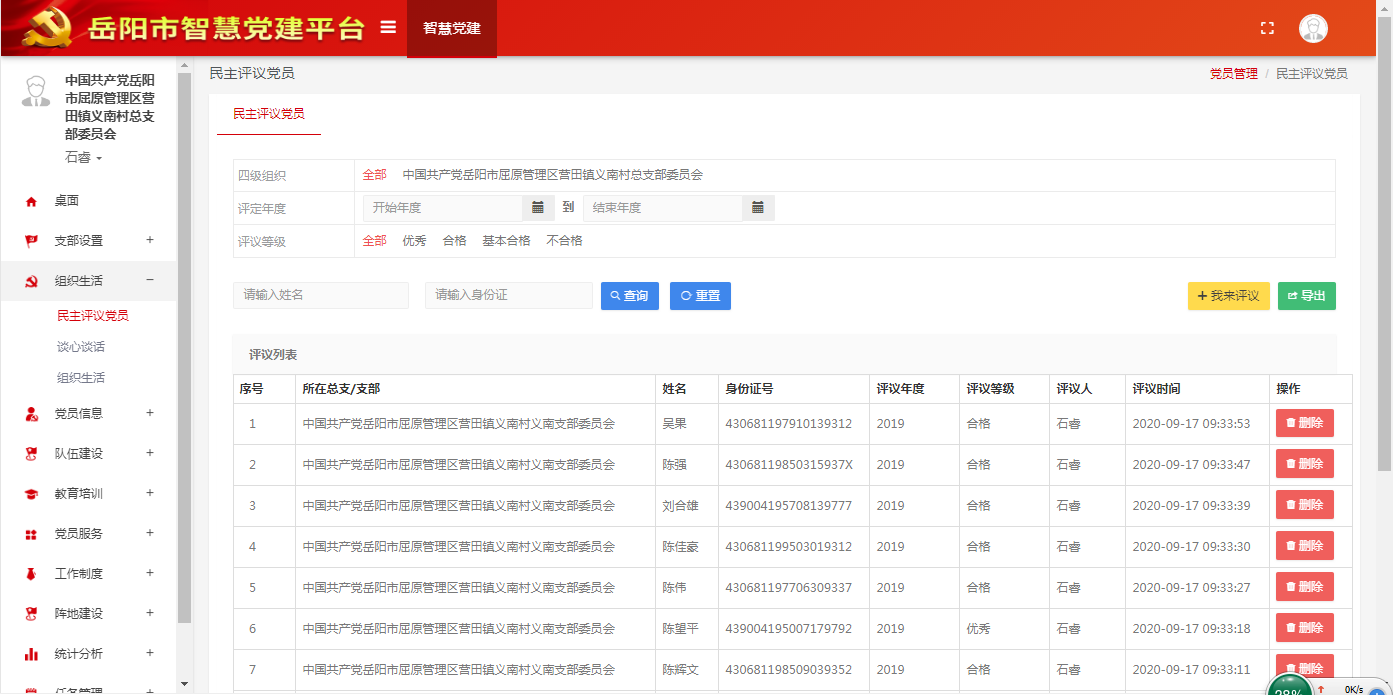 管理服务线上联
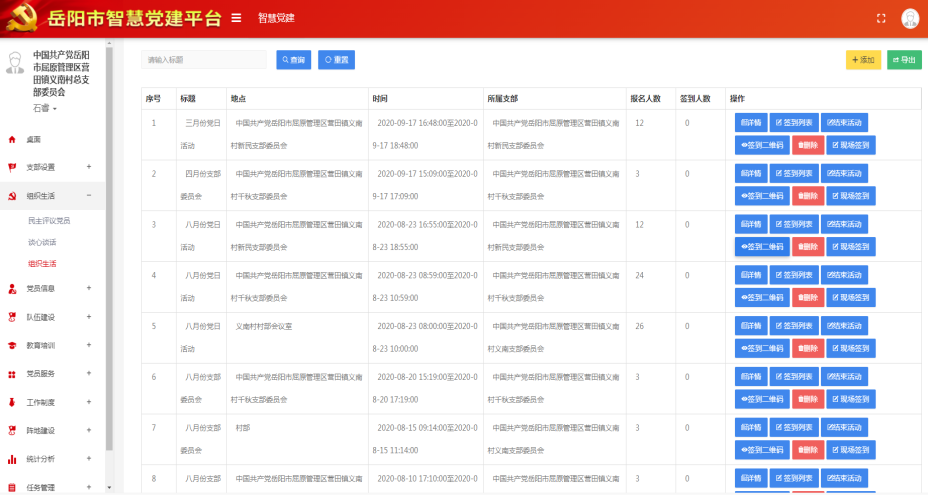 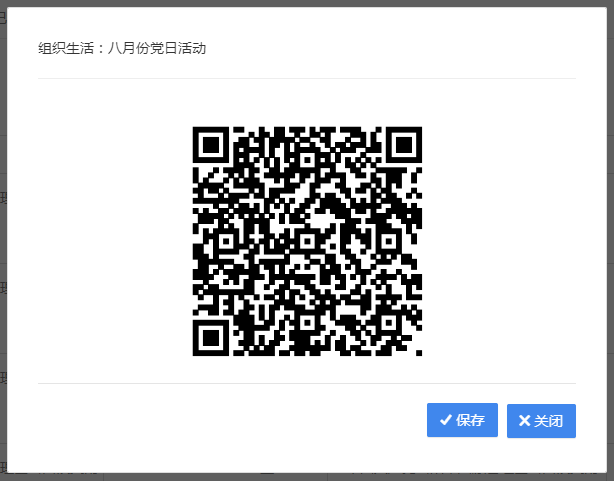 管理服务线上联
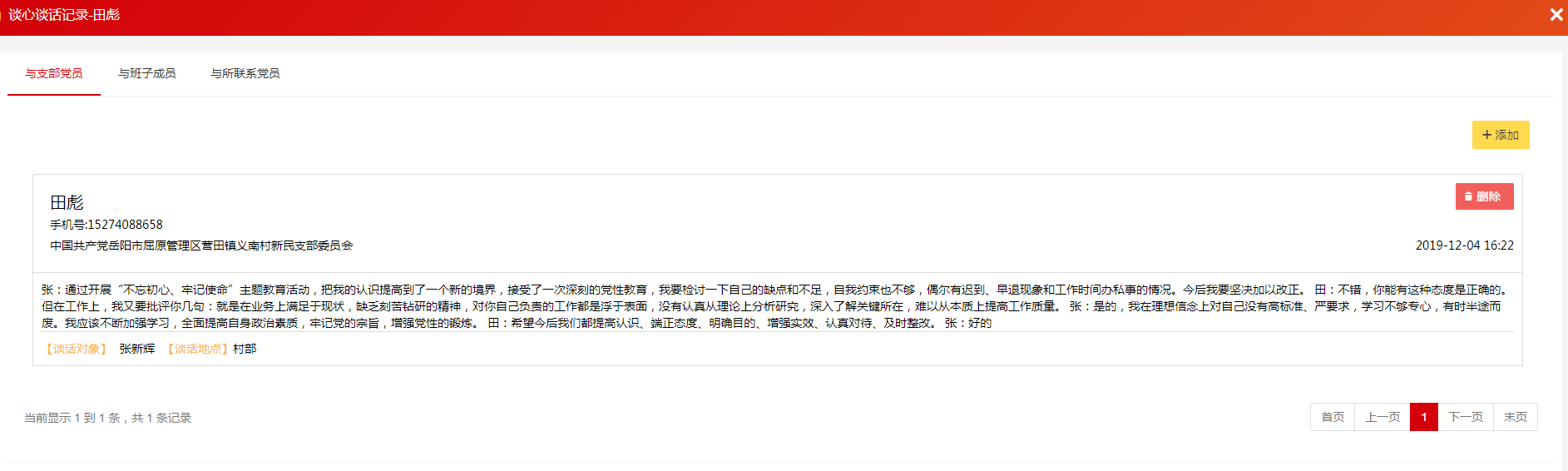 管理服务线上联
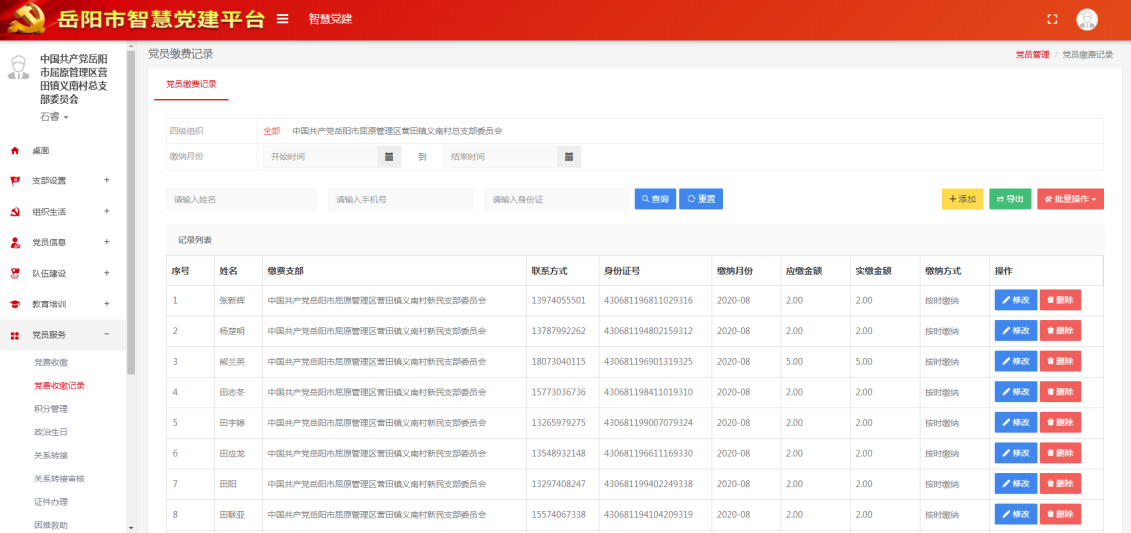 党员课堂线上听
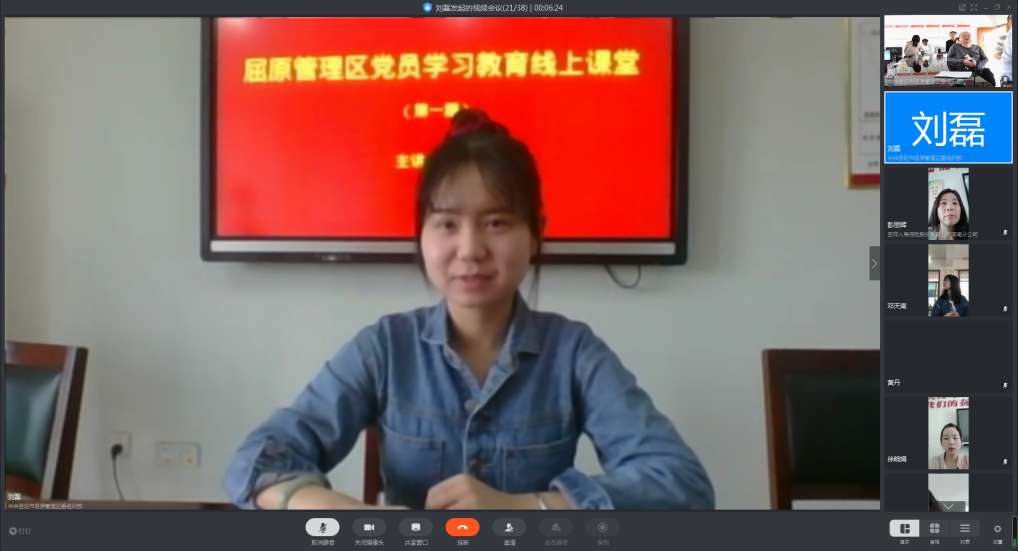 听课，可邀请更多学员加入
党务政策线上问
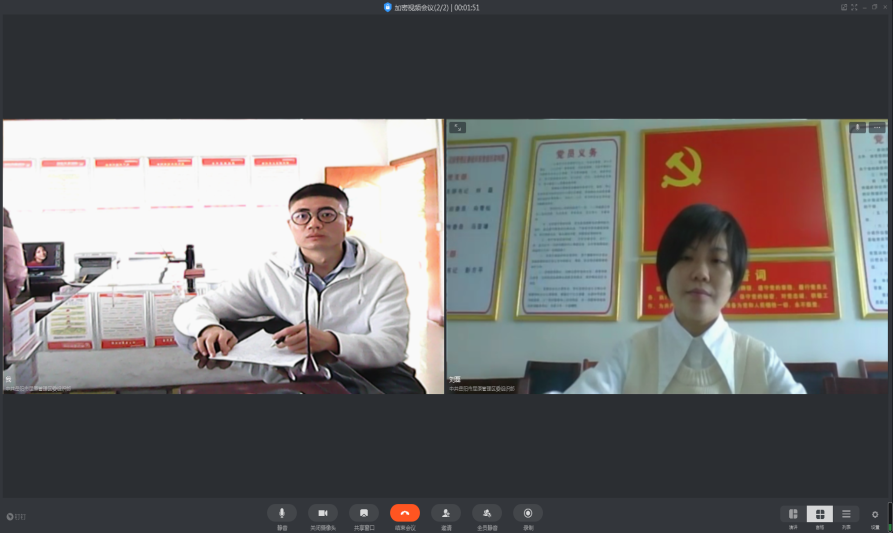 政策咨询
业务指导
党建活动线上看
结合制度选点观摩
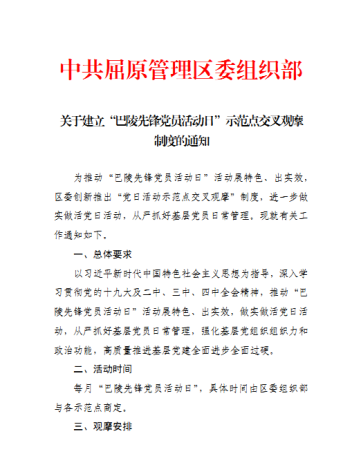 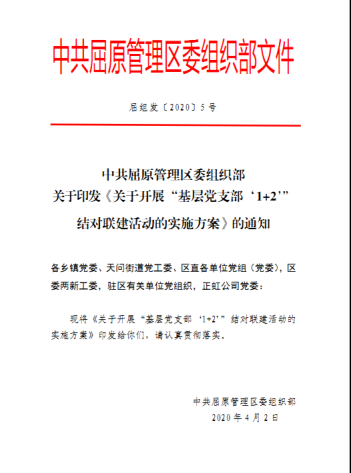 每月确定1个示范点，其他基层党组织通过实地或视频连线交叉观摩，相互借鉴活动开展经验，提高主题党员活动实效。
党建活动线上看
模拟观摩
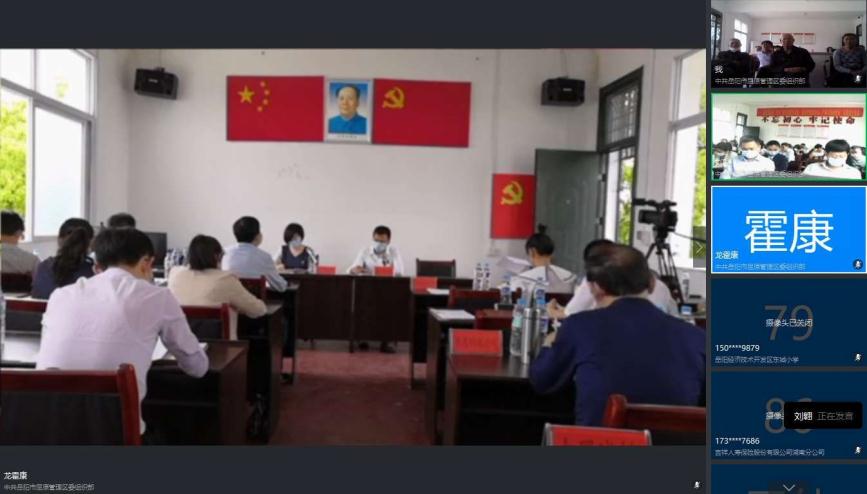 区委组织部与古罗城村开展党支部“1+2”联点共建活动，各村（社区）、区直单位党组织、两新党支部可远程进行观摩
成效
98%
85%
98%
流动党员
参学率
党员中心工作
参与率
村级组织群众
满意度
借助智慧党建平台，通过把党员管理放在网上、把党员服务连在线上，党员管理更加高效有序。
政 

务
群众只进一扇门，数据服务一体化
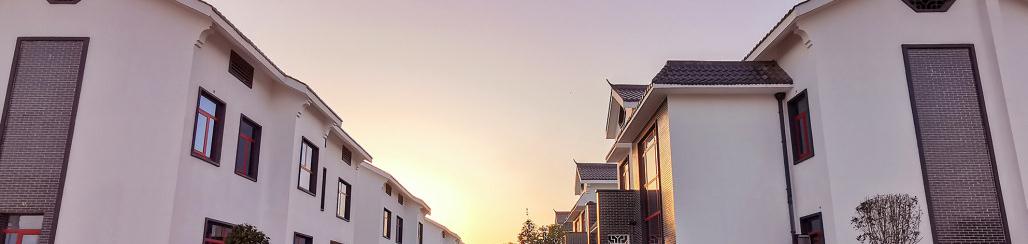 村级受理59项、办结10项
乡镇受理办结172项
区乡村三级互动咨询241项
事项办理——生育服务证办理
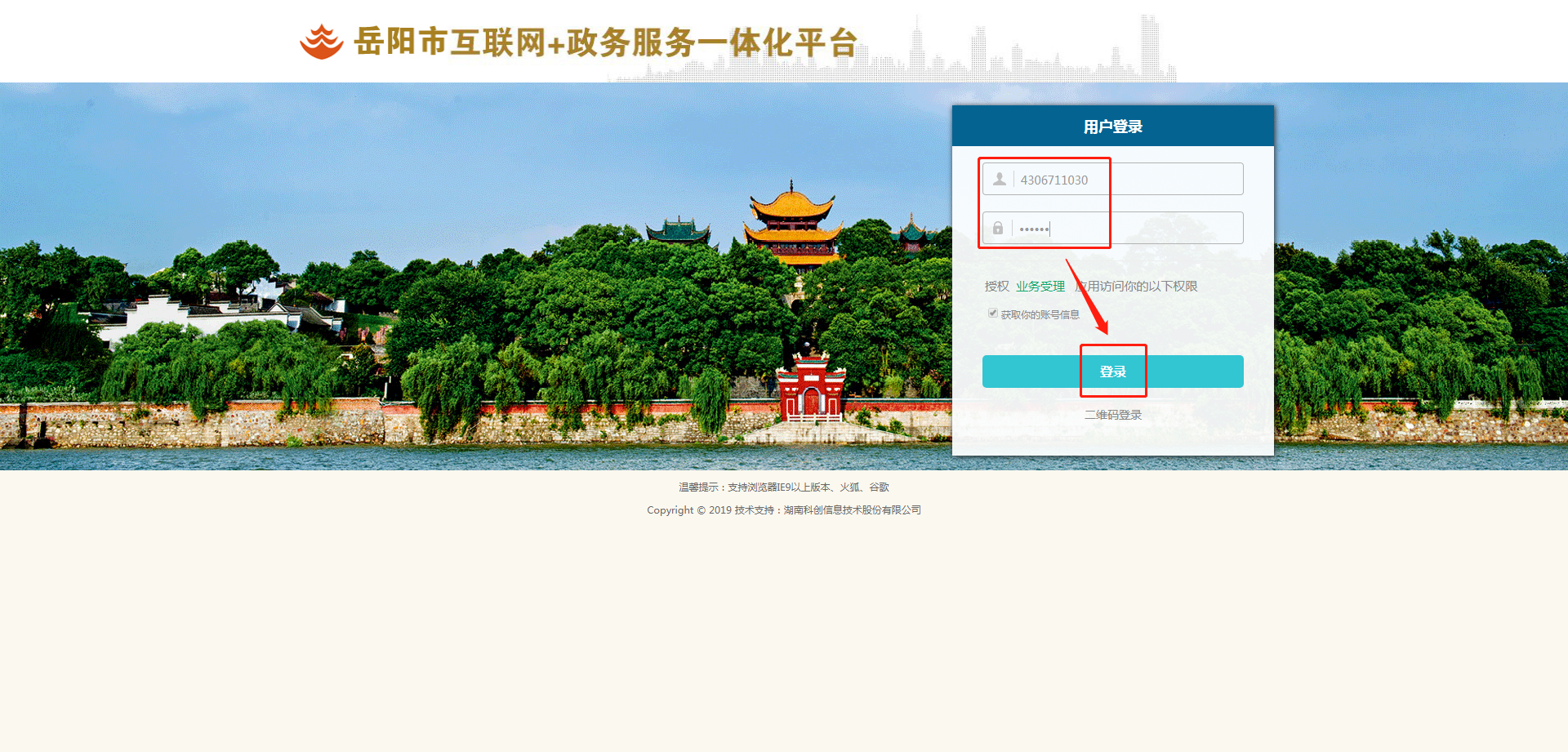 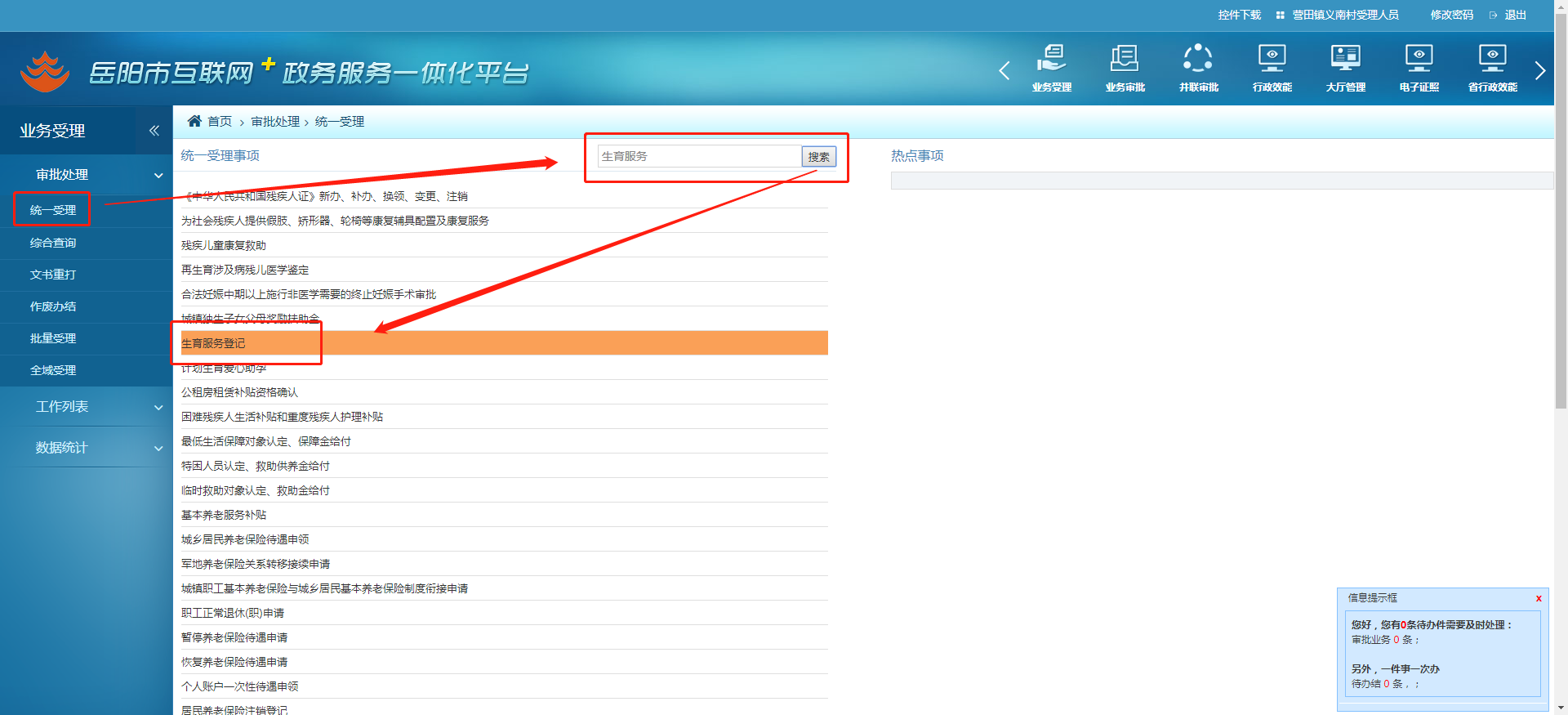 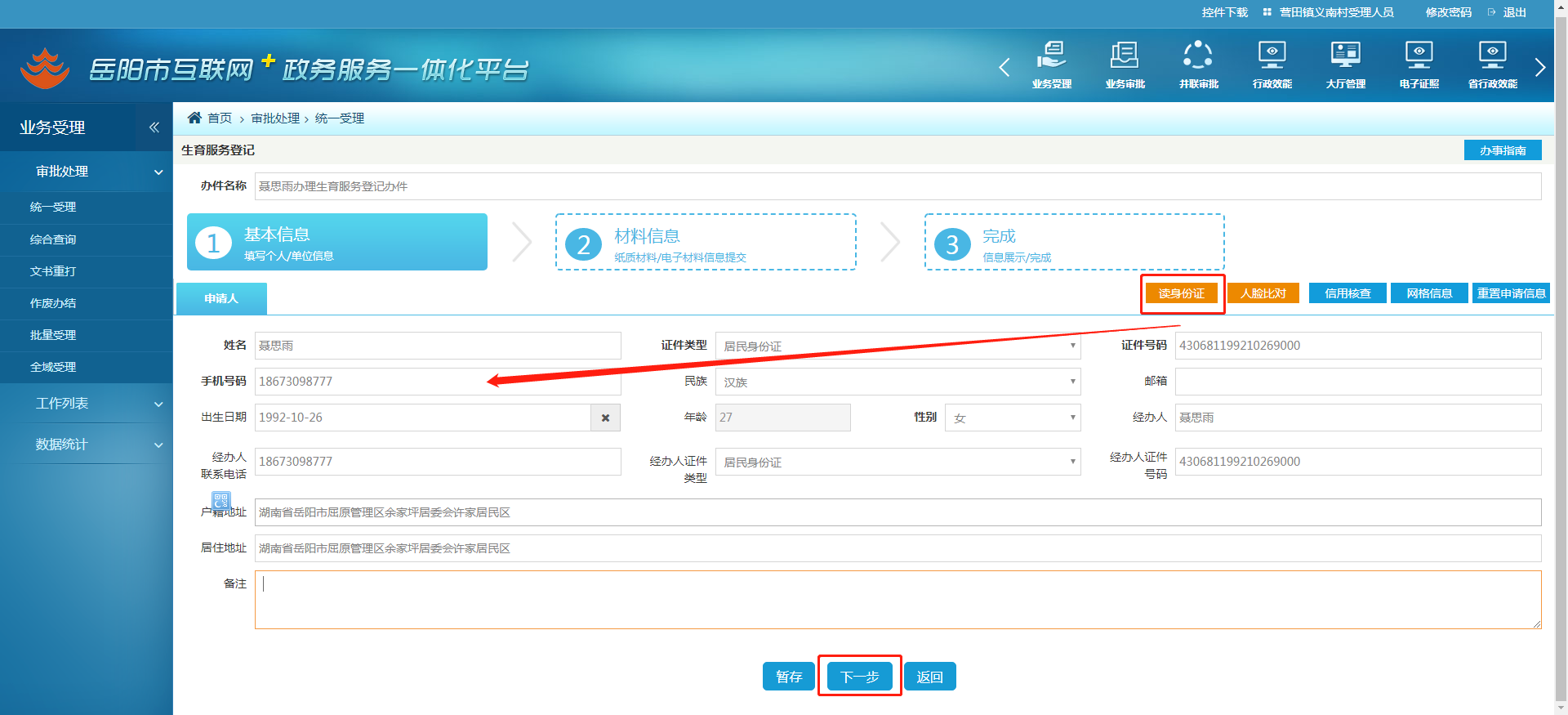 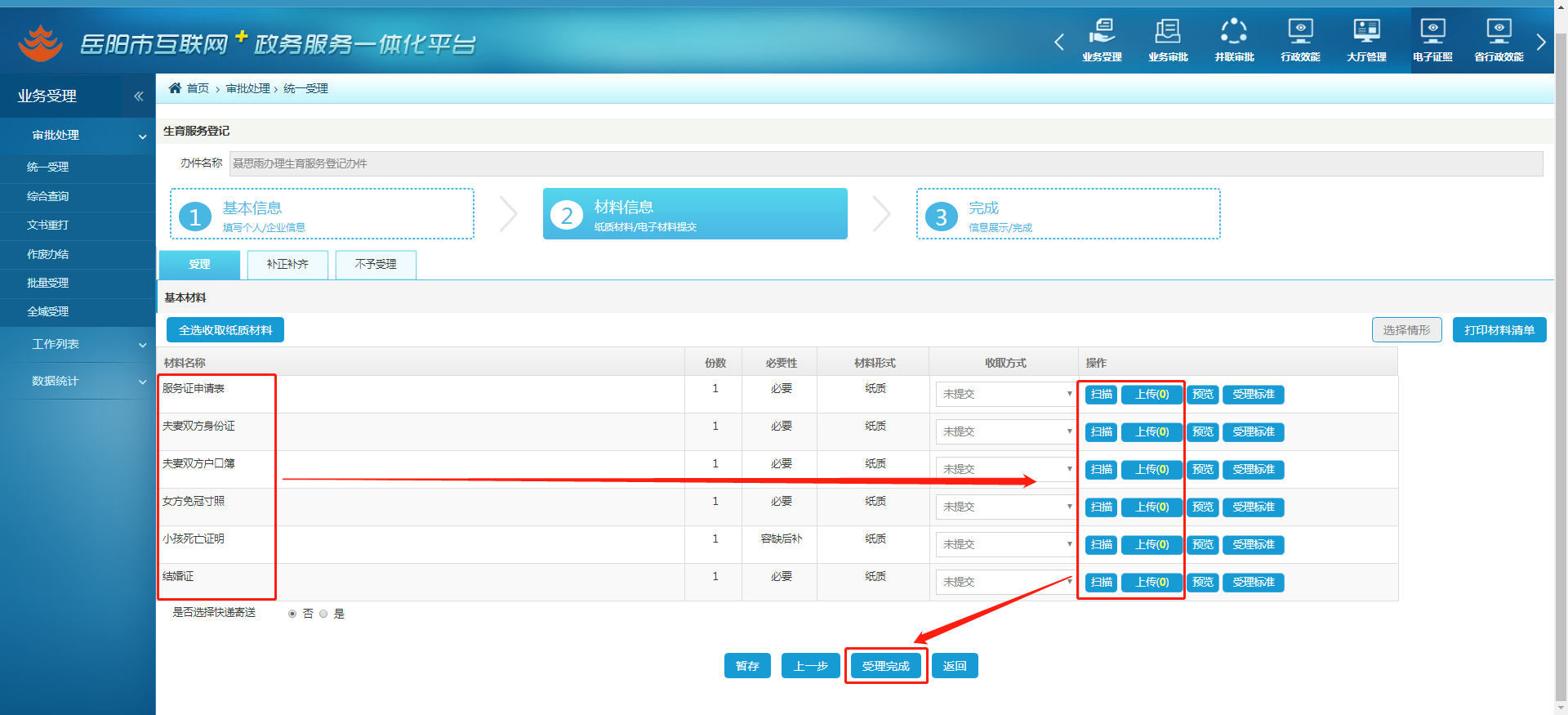 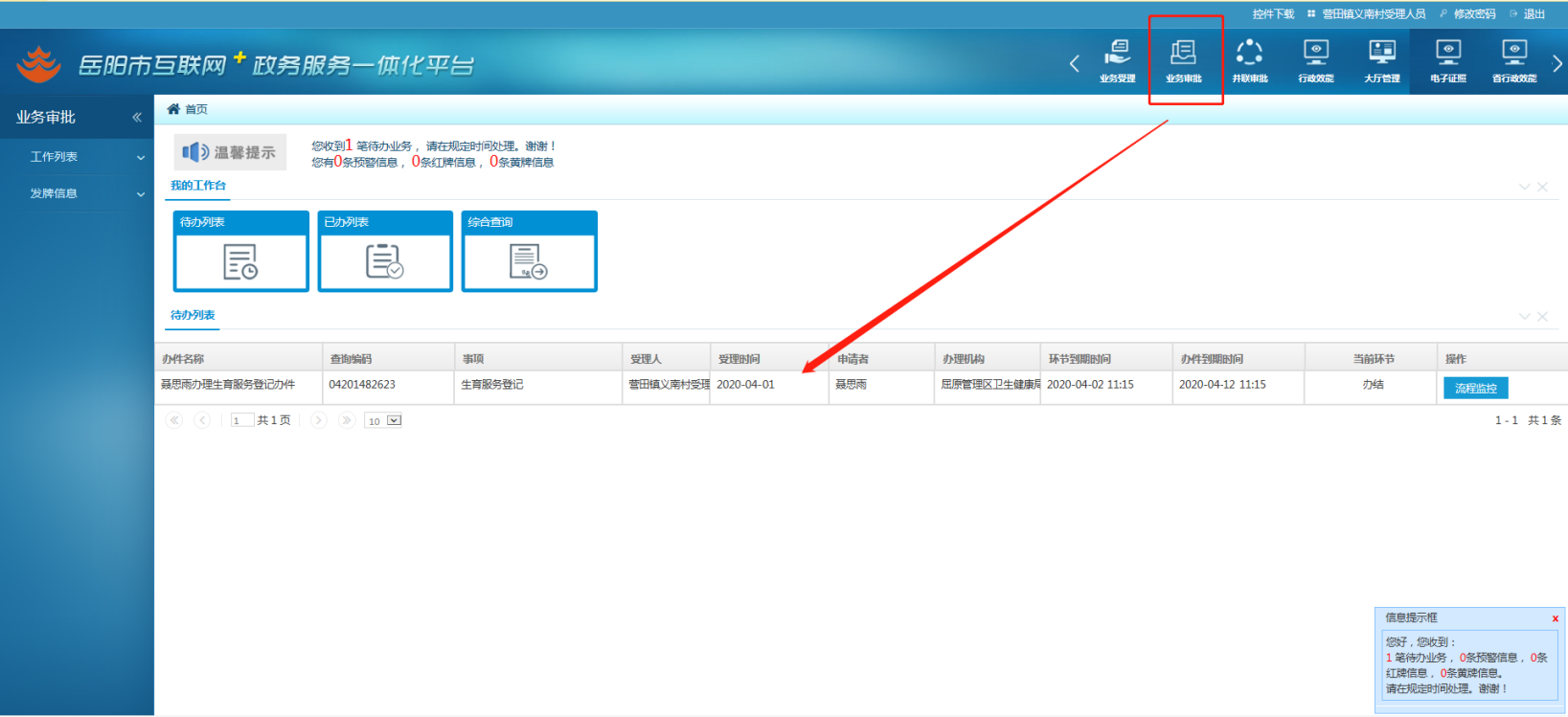 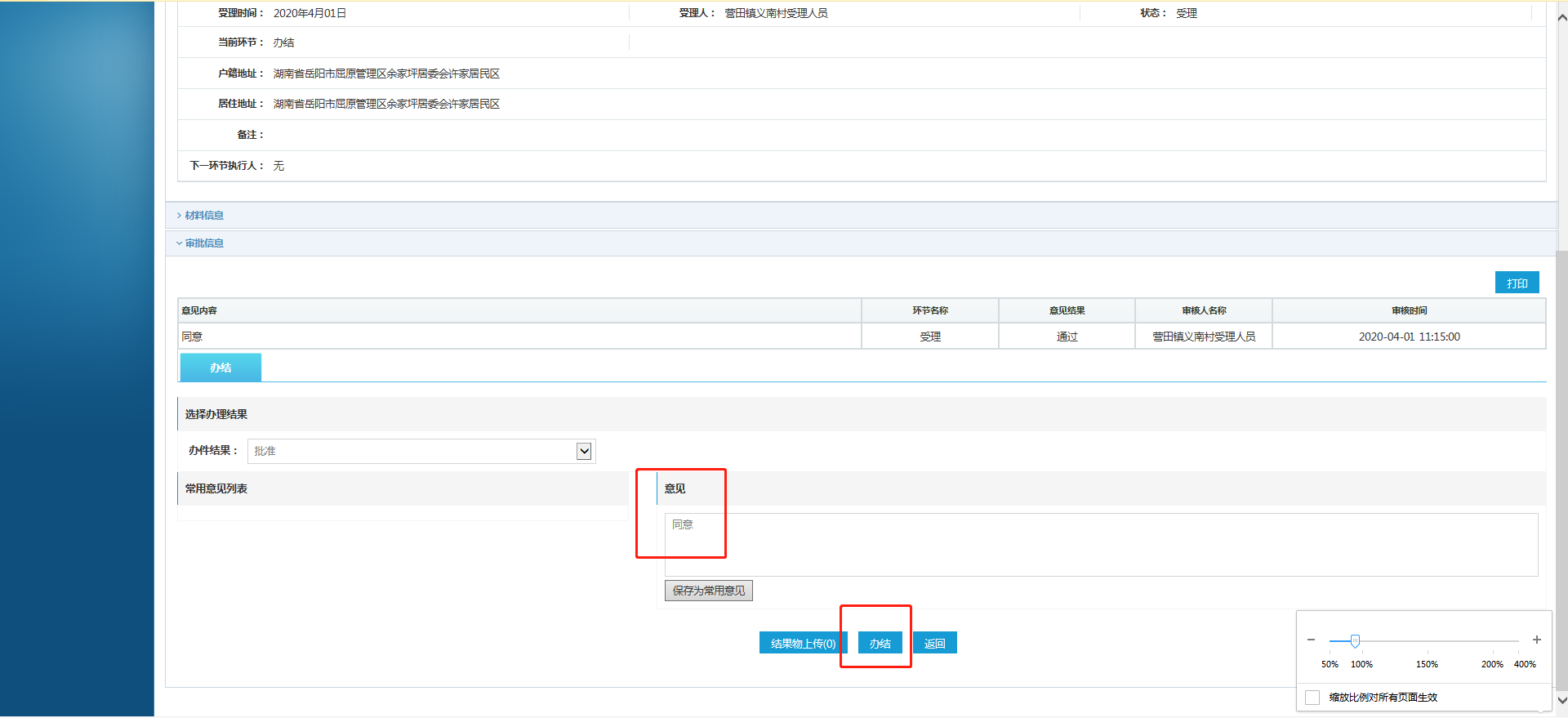 线上指导——区乡村三级联动业务指导
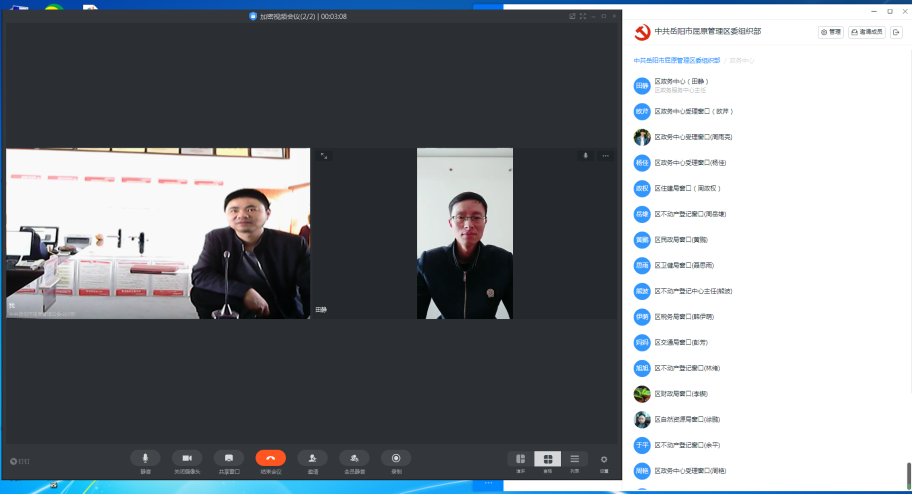 群众与区政务中心工作人员连线政策解答
大数据分析
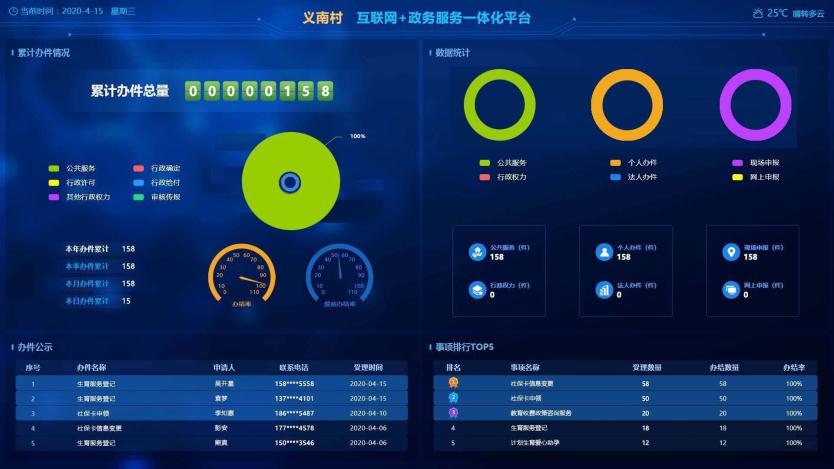 公开透明
241个事项的政策、流程、标准全部在网上公示，群众一目了然
效率提升
数据资料全部网上跑，村干部办事效率明显提高，例如群众办理生育服务证以前需要来回跑3-4趟，5-7天拿证，现在只需跑1趟，1小时内拿证
分析数据、提升效率
村 

务
治理平台智能化，治理体系现代化
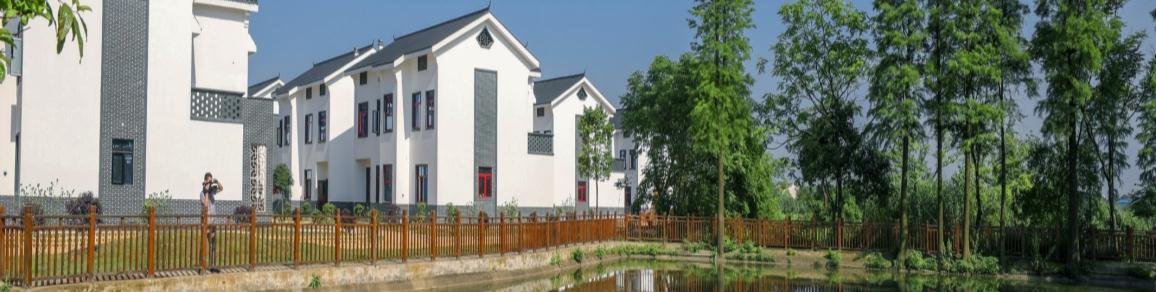 党建+环卫监督
党建+群防群治
党建+移风易俗
监控资源整合
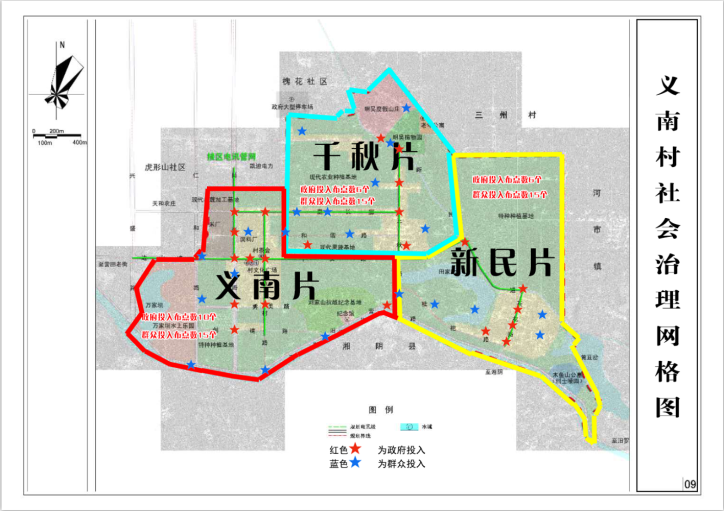 监控系统操作
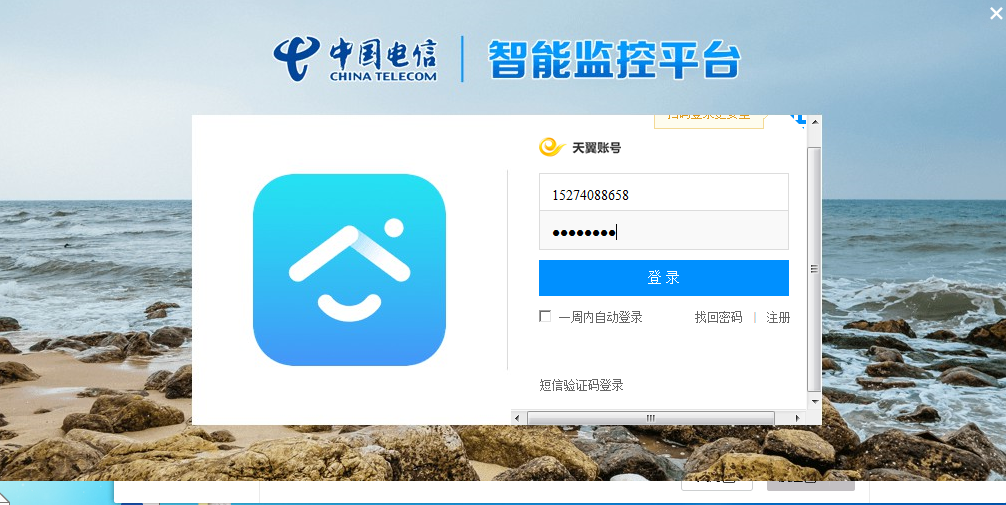 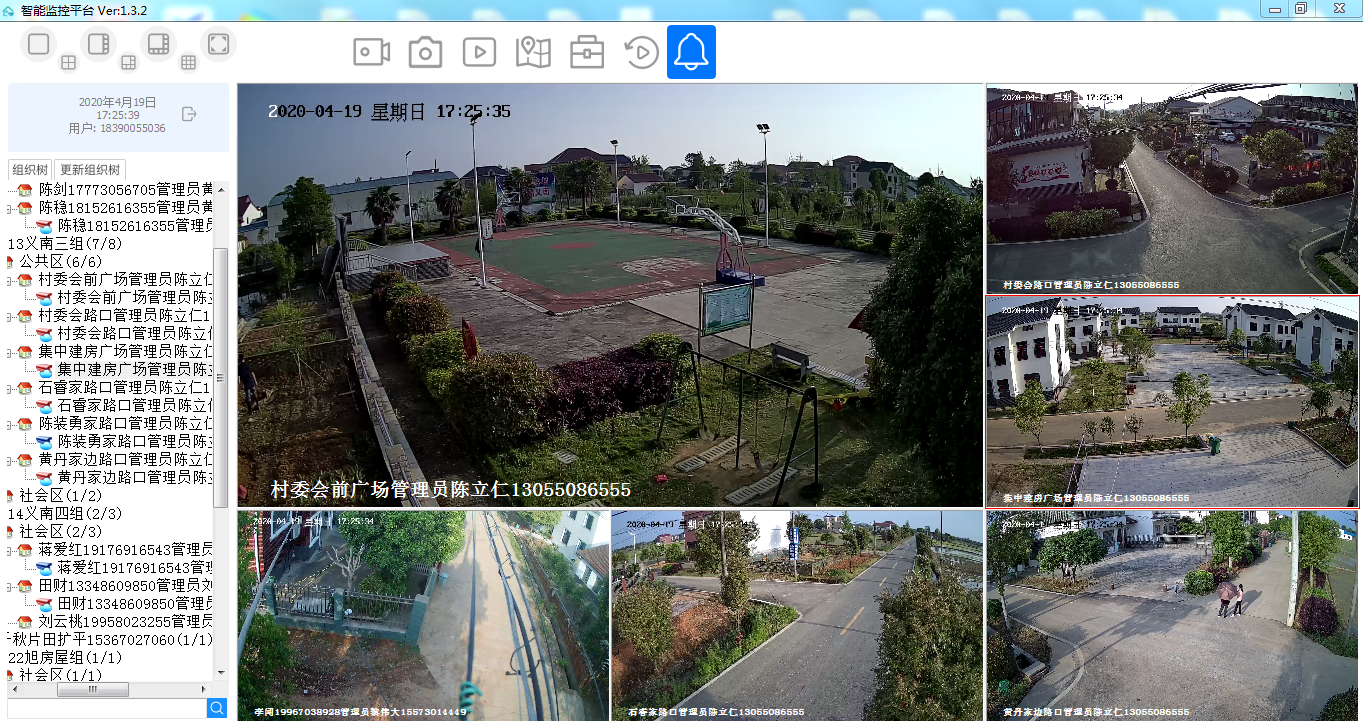 党建+群防群治
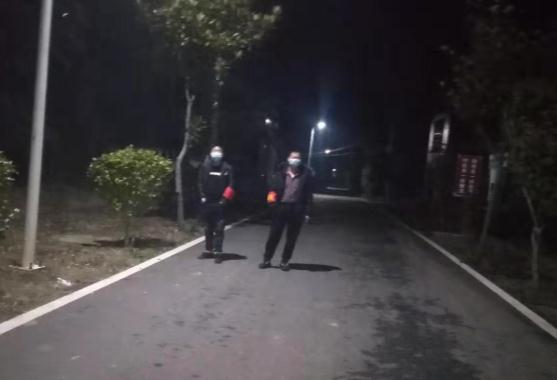 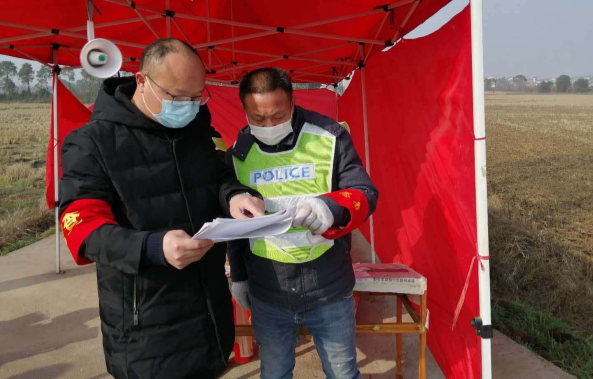 治安巡逻
疫情防控
借助智能监控平台，由党员担任巡逻队长，发动群众共同参与社会治安维护，及时发现介入村级治安隐患。近十年来全村未发生一起重大治安事故，被评为全国乡村治理示范村、全区社会治安综合治理先进单位。
党建+环卫监督
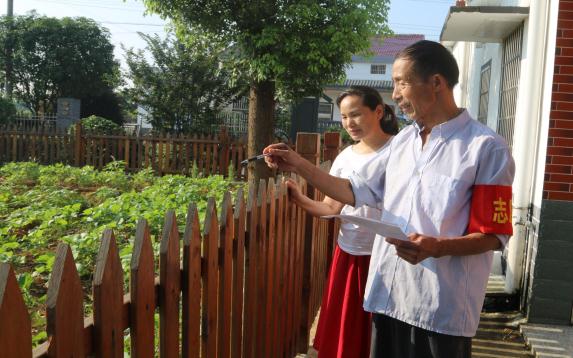 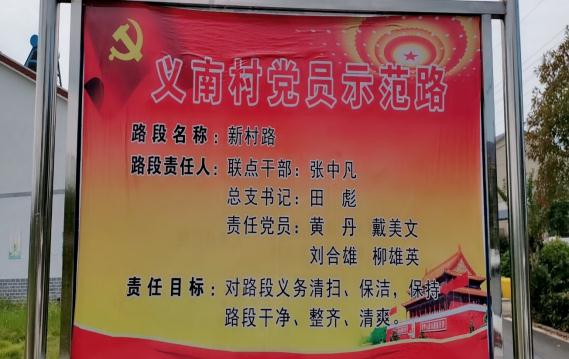 充分发挥老干部、老教师、老战士、老模范、老党员和新乡贤的示范引领作用，在全区率先成立“五老一新”人居环境整治理事会，带动党员干部群众集中攻坚，相关经验被《湖南日报》头条刊发推广。
在农村人居环境整治上，建立了乡镇班子包村、联点单位包片、村支两委包组、共产党员包户的“四包”制度。
党建+环卫监督
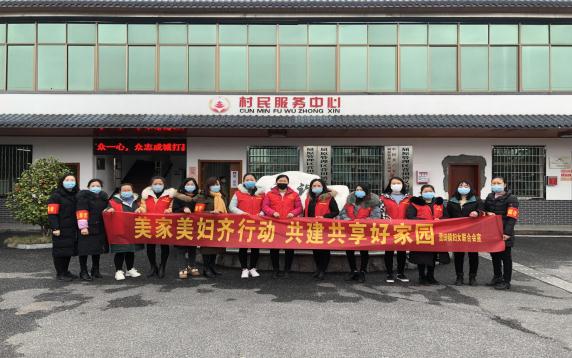 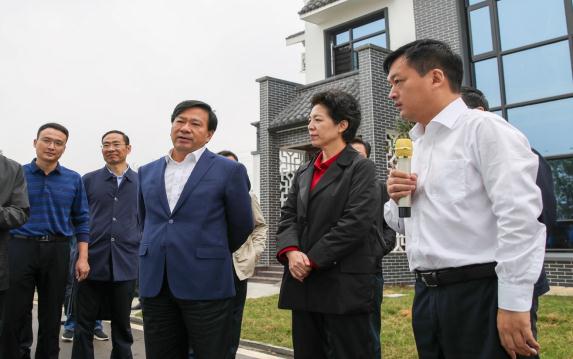 通过智能监控平台，发挥党群积极参与公共卫生整治，实现村级公共区域环境卫生监督全覆盖，共发现、制止、整改环境卫生事件100余个，做到了人居环境的常治长效。
成功打造了人居环境样板点，为国家农业农村部调研、省、市、区人居环境现场会提供了高标准的调研参观现场。全年累计迎接各级检查参观92次，接待各级检查参观人员1万余人次。
党建+移风易俗
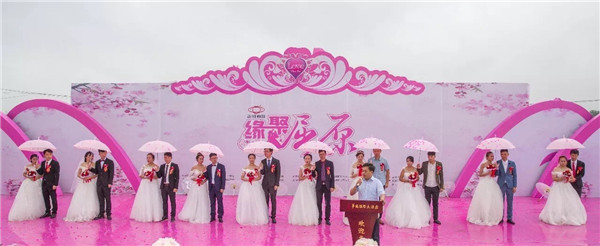 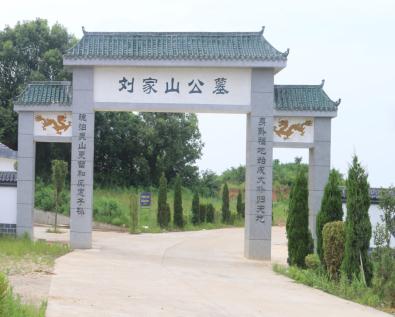 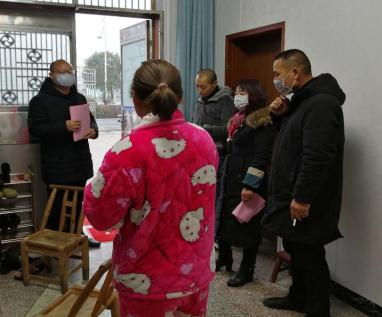 红白理事会成员上户宣传劝导
举办集体婚礼
推行殡葬改革，建立刘家山公墓
全村丧事办理
通过村规民约制度化约束、红白理事会、“五老一新”等自治组织参与，做到“婚事新办、丧事简办、其他事不办”，党建引领移风易俗蔚然成风。
100%
葬入公墓100%
火化率100%
成效
治理水平
提升
党员作用
发挥显著
通过发挥党员示范带头作用，引领群众积极参与公共治理
村庄现代化治理能力和水平大幅提升，村干部负担明显减轻，腾出更多精力搞服务
商 

务
丰富线下产品，拓展线上渠道
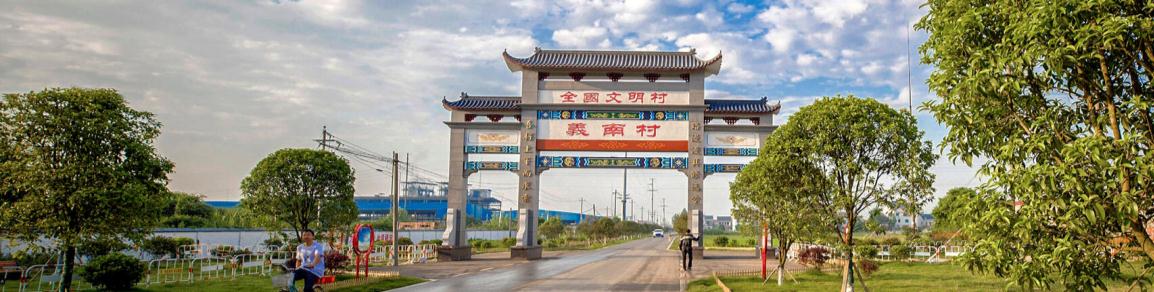 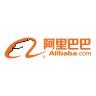 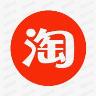 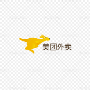 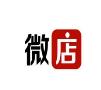 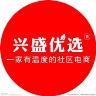 线下产品——种植产业
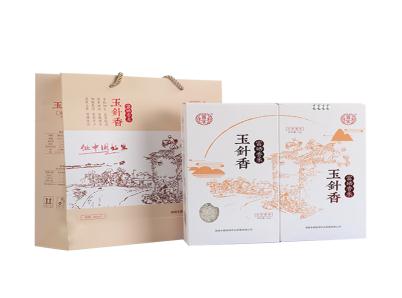 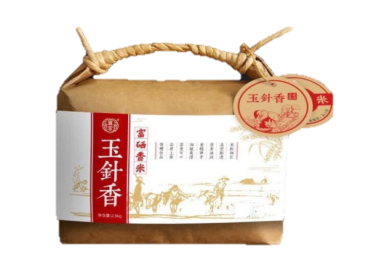 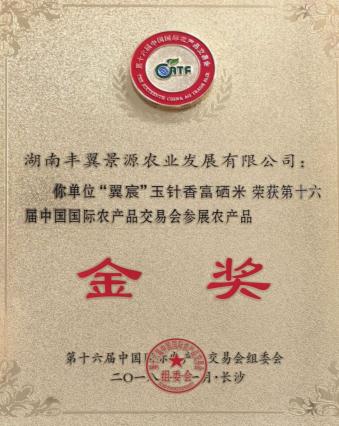 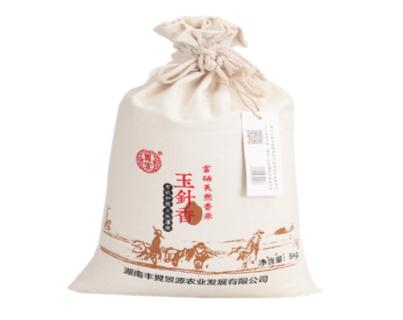 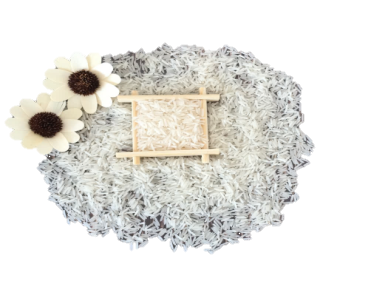 线下产品——养殖产业
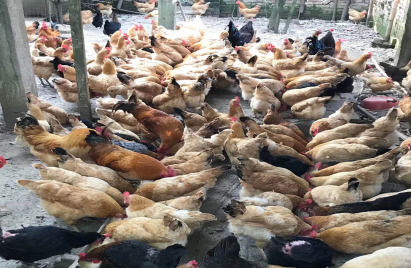 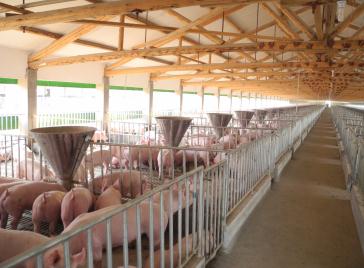 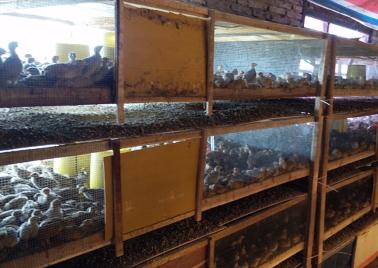 鹌鹑
土鸡
生猪
线上销售——电商平台
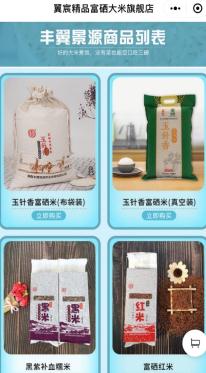 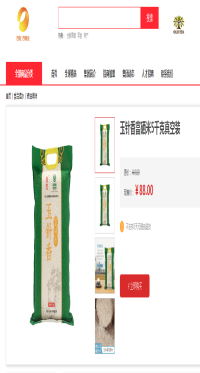 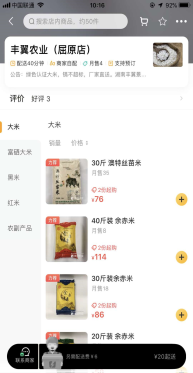 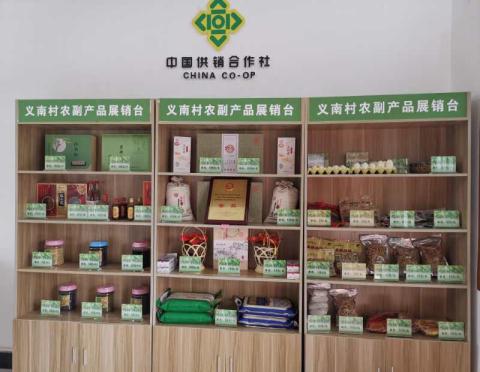 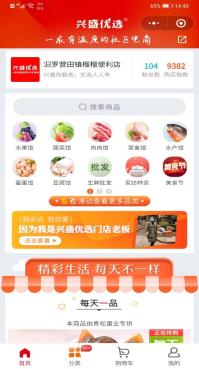 利用电商平台，拓宽销售渠道
线上线下助力经济发展
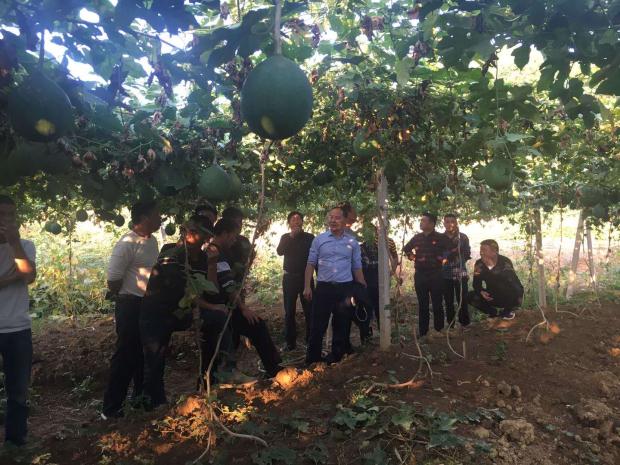 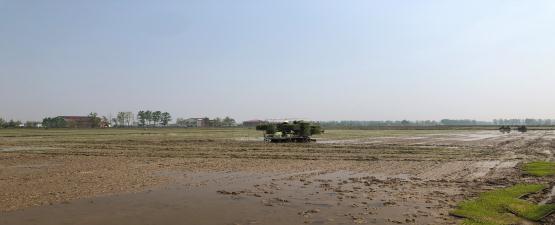 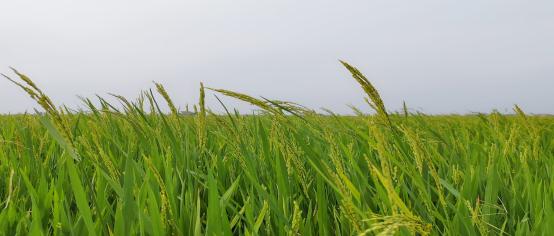 优质稻
瓜蒌
成  效
农民增收
村级集体经济收入增加
2019年村民人均可支配收入达到21983元
高于全区平均水平3.5 %
2017-2019年，村集体经济年均收入约56万元，2020年，为调优产业结构，引进瓜萎种植项目，开发种植基地200亩，村集体采取土地入股分红形式参与管理经营，预计将增加村集体经济收入14万元。
公共服务
升级服务软件，优化服务硬件
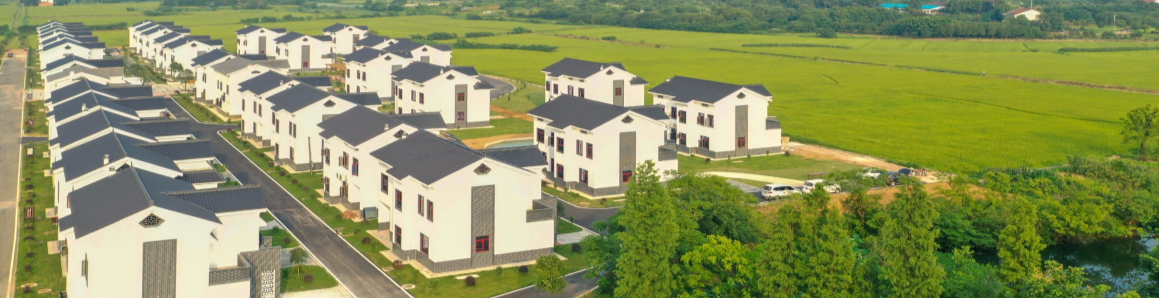 50
100
50
100
100
100
100
100
医疗卫生
警务消防
取款服务
休闲设施
就业服务
软服务提升——党建+中心工作
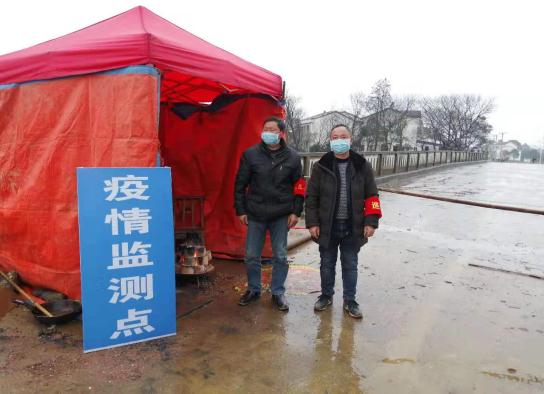 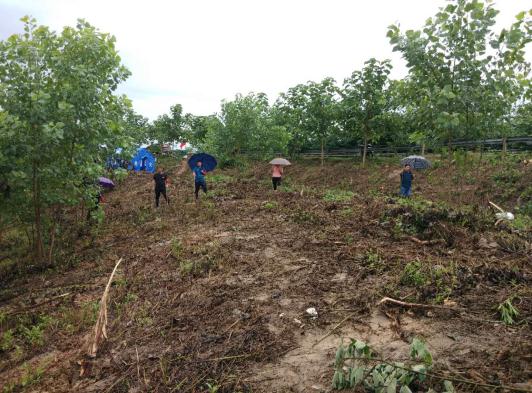 疫情防控敢于担当
防汛救灾迎难而上
疫情防控期间，党员积极参与路卡蹲守、上户劝导、巡逻值守、发放红黄绿卡近2000张，做到疫情防控有效管理。
防汛救灾期间，党员群众紧紧团结，坚守在一撇洪堤，42名党员带动60余名群众全面完成清基扫障、清理漂浮、排查处险工作任务。
软服务提升——党建+志愿服务
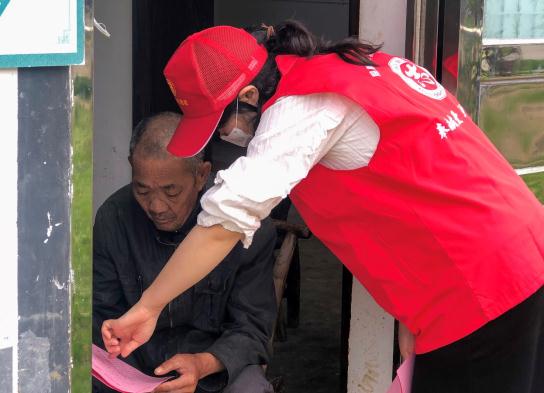 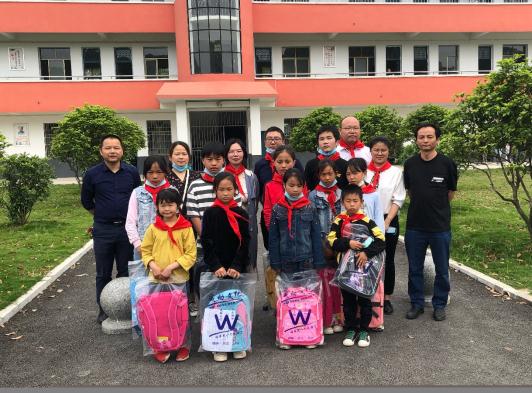 党建带妇建
党建带团建
构建“党建+志愿者”工作模式，切实发挥党总支主导责任，发挥党员引领作用，结合“巴陵先锋党员活动日”，开展志愿服务活动24次。现义南村志愿服务队志愿者有132名，其中党员52名。
硬服务优化——警务消防
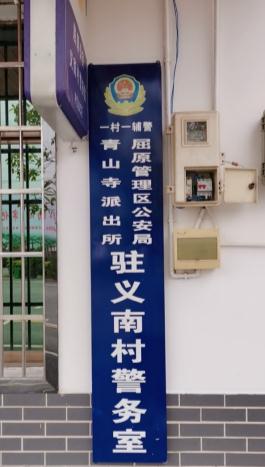 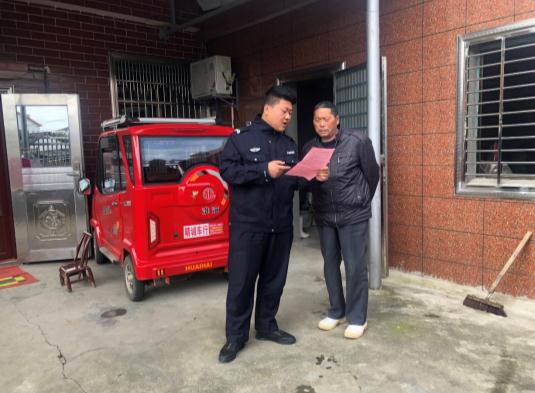 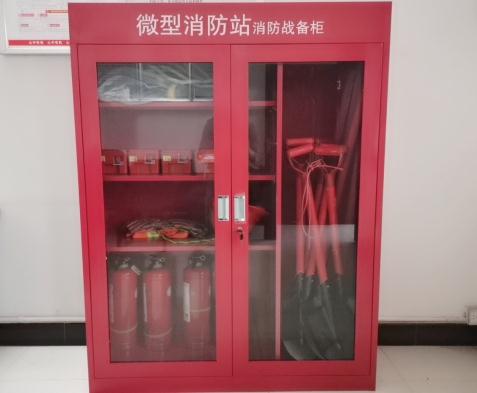 微型消防站点
辅警走访群众
硬服务优化——医疗卫生
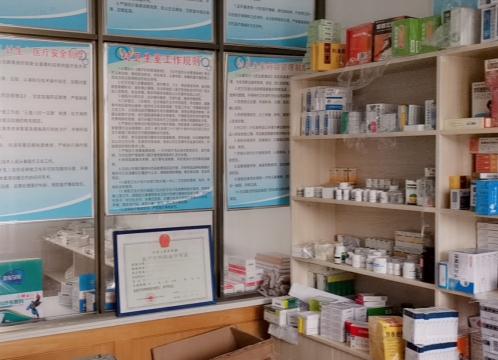 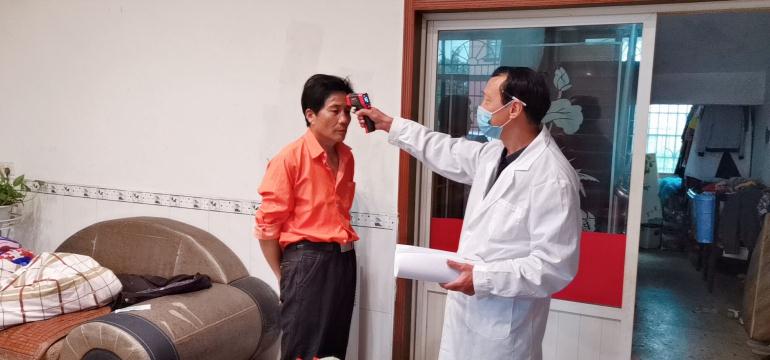 村医为村民量体温
村级卫生室
硬服务优化——信息发布
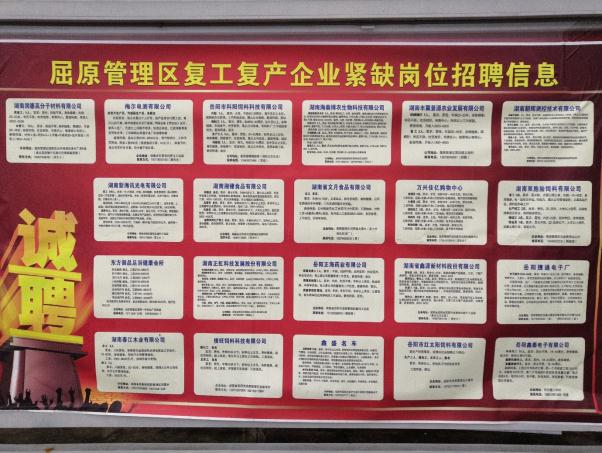 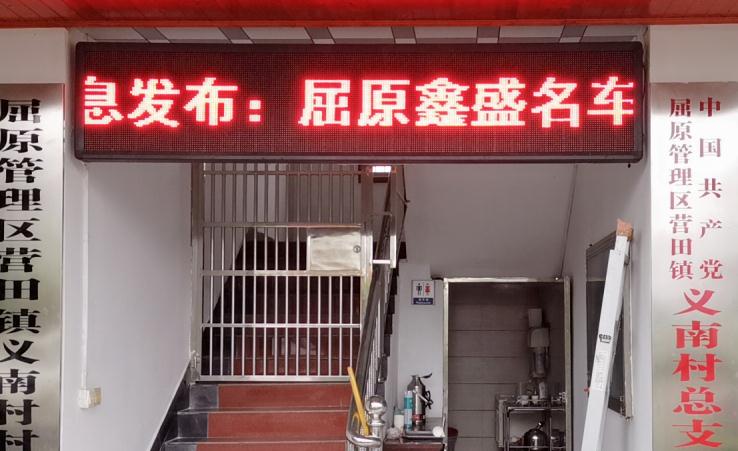 村级服务中心电子显示屏、公告栏和微信群及时发布信息
硬服务优化——助农取款服务点建设
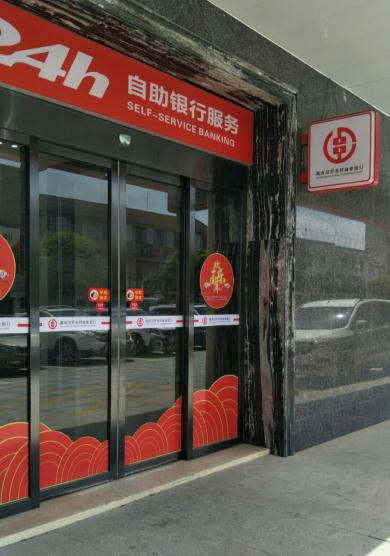 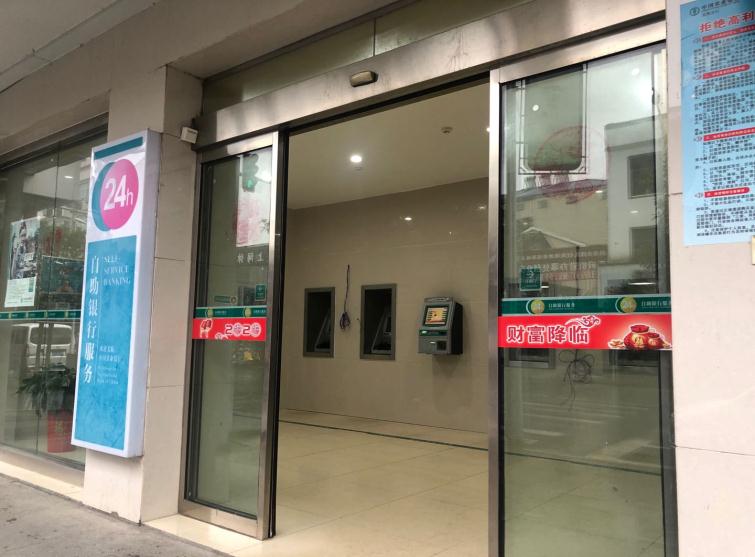 助农取款服务点建设已选址，已与农商行签定建设协议
硬设施提升——基础设施建设
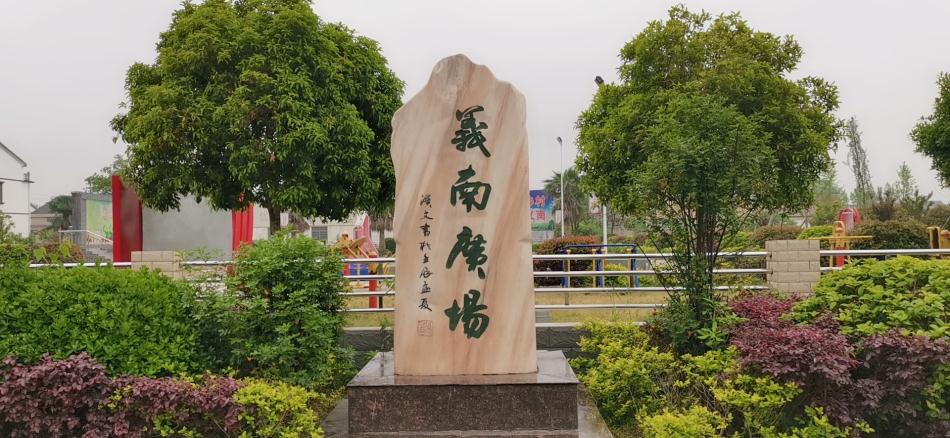 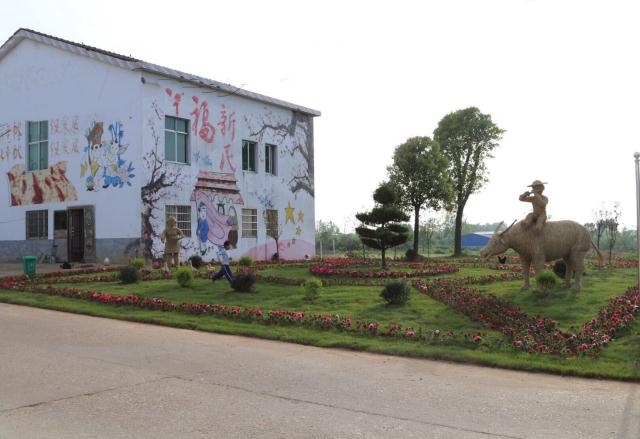 2017-2019年，村级基础设施建设共投入资金325万元，其中：村集体经济投入资金150万元；乡贤捐赠30万元；群众投工投劳45万元；向上争取项目资金100万元.
成  效
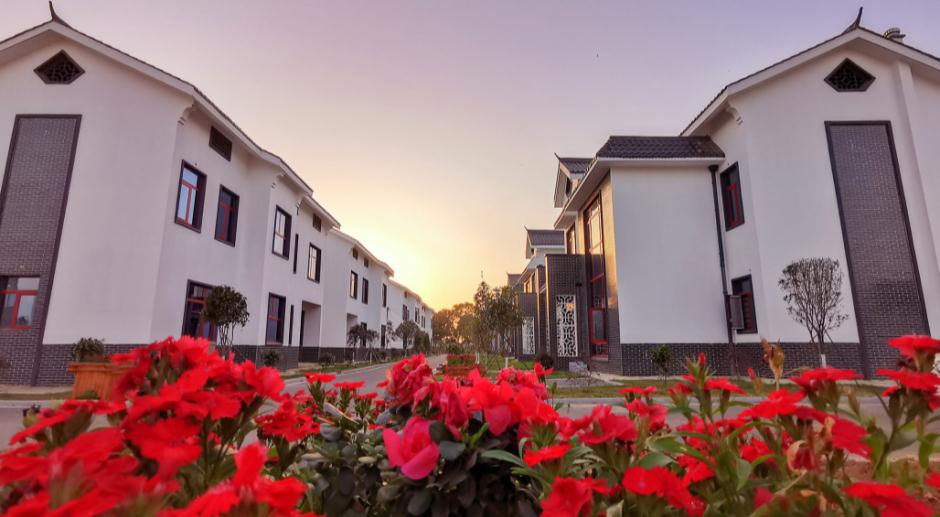 义南村在构建共治共享的基层治理格局中，党员不仅是公众参与的重要成员，也是社会协同的纽带，充分发挥了党员在基层治理中的先锋模范作用。
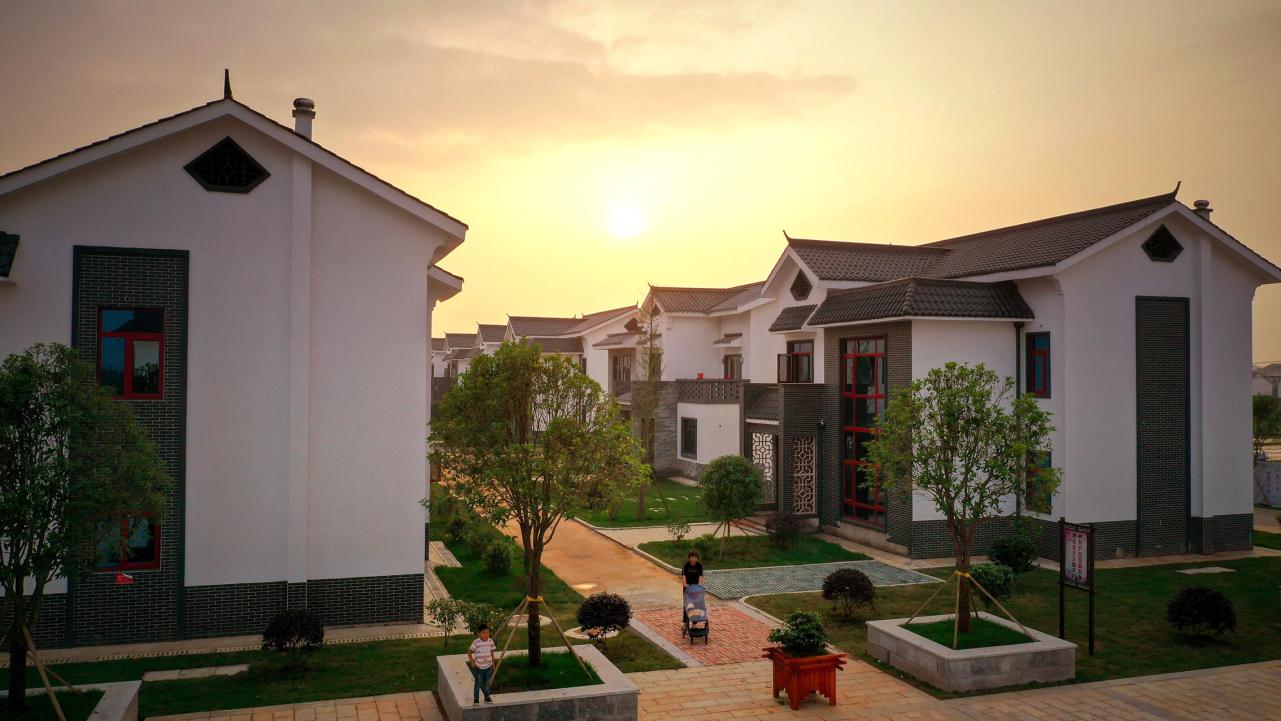 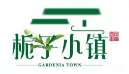 全国文明村义南村欢迎您！
人民对美好生活的向往，就是我们的奋斗目标！